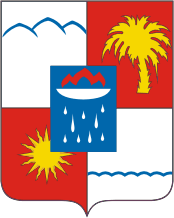 Результаты мониторинга состояния и развития конкурентной среды на рынках товаров, работ и услуг муниципального образования город – курорт  Сочи       за 2018 год
Участие приняли  1 010 предприятий и 3 355 жителей города Сочи
Структура хозяйствующих субъектов по видам экономической деятельности, принявших участие в опросе
Категория жителей города Сочи принявших участие в опросе
2
Рынок услуг дошкольного образования
Оценка бизнеса
Оценка потребителей
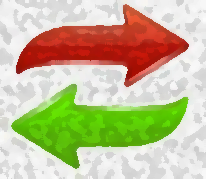 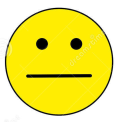 Оценка конкуренции
высокая 28% 
умеренная 27%
Удовлетворенность выбором товаров и услуг
- удовлетворен  56%
скорее                                      
    удовлетворен 30%
Изменилось количество конкурентов за последние 3 года
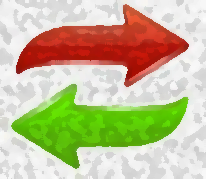 Удовлетворённость количеством организаций
- достаточно 53 %
- мало 30%
- много 16 %
увеличилось 16%
затрудняются  
ответить 38%	                     не изменилось 16 %
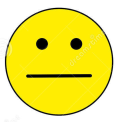 35%
давление со стороны конкурентов 23% недостаток квалифицированных кадров 35 %
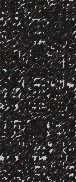 Наиболее
существенные
административные
барьеры
23%
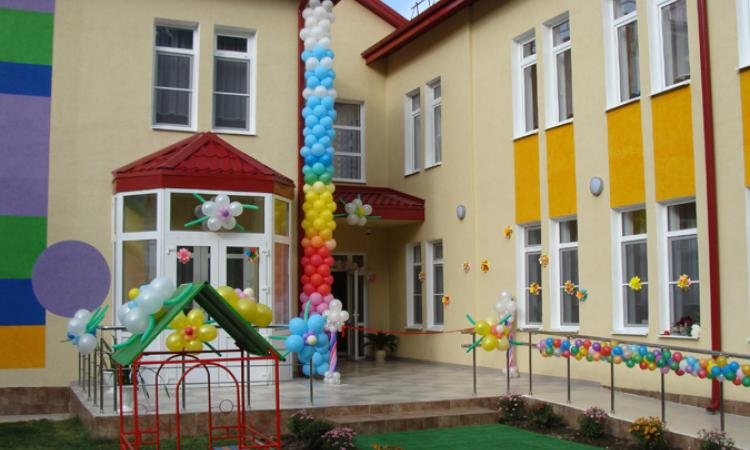 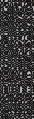 - ранее административные барьеры  отсутствовали, однако сейчас появились 27%
- количество  административных барьеров  не изменилось  17%
- стало проще преодолевать административные барьеры 22 %
Насколько
изменился уровень 
административных
барьеров
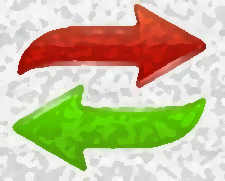 3
Рынок услуг детского отдыха и оздоровления
Оценка бизнеса
Оценка потребителей
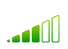 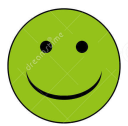 Оценка конкуренции
высокая 50% 
слабая 50%
Удовлетворенность выбором товаров и услуг
- удовлетворен  53 %
- скорее удовлетворен 23%
Изменилось количество конкурентов за последние 3 года
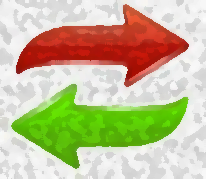 Удовлетворённость количеством организаций
- достаточно 46%
- мало 32%
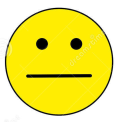 не изменилось 50% 
затрудняются  
ответить 50%
50%
50%
высокие налоги 50% 
недостаток квалифицированных кадров 35 %
Наиболее
существенные
административные
барьеры
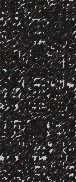 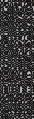 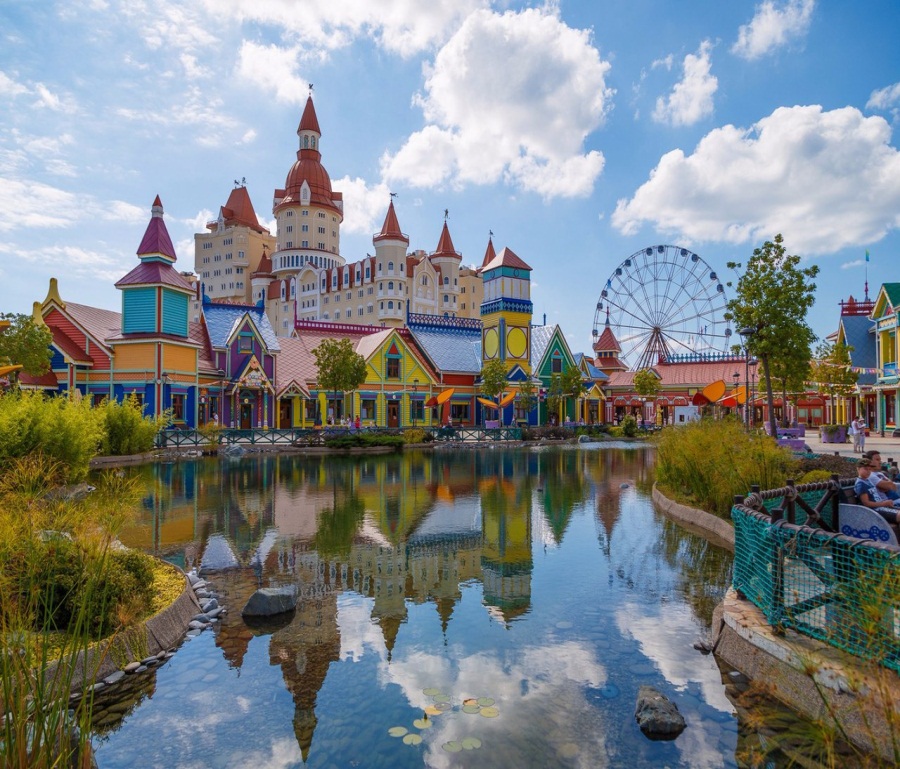 Насколько
изменился уровень 
административных
барьеров
-бизнесу стало проще   преодолевать барьеры  50%
- ранее административные барьеры  отсутствовали, однако сейчас появились 50%
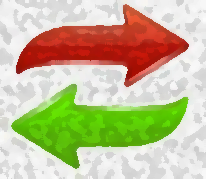 4
Рынок услуг дополнительного образования детей
Оценка бизнеса
Оценка потребителей
Оценка конкуренции
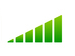 умеренная 50 %
высокая 25 %
Удовлетворенность выбором товаров и услуг
- удовлетворен  61 %
скорее 
     удовлетворен 20 %
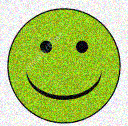 Изменилось количество конкурентов за последние 3 года
Удовлетворённость количеством организаций
- достаточно 55 %
- мало 23 %
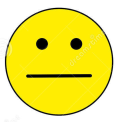 не изменилось
100%
недостаток квалифицированных кадров 20%                                       недостаток квалифицированных кадров 20%
давление со стороны конкурентов 23%
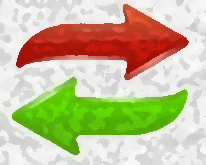 Наиболее
существенные
административные
барьеры
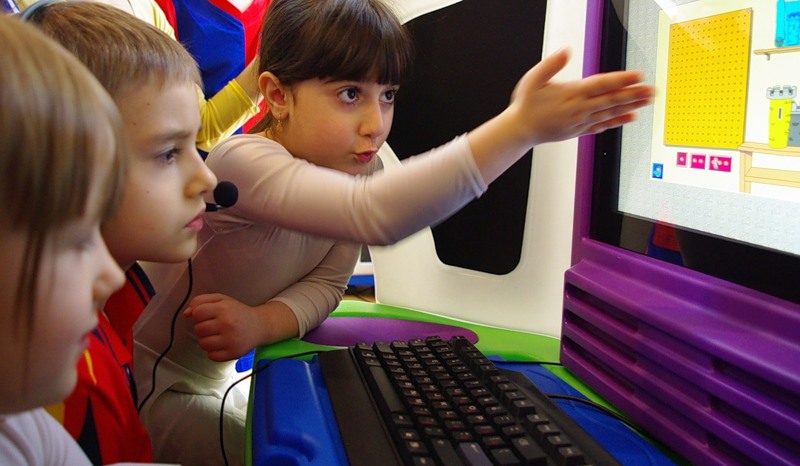 - бизнесу стало проще преодолевать барьеры  25%
- количество  административных барьеров  не изменилось  41%
Насколько
изменился уровень 
административных
барьеров
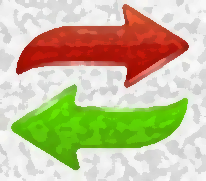 5
Рынок медицинских услуг
Оценка бизнеса
Оценка потребителей
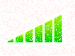 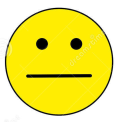 Оценка конкуренции
высокая 100 %
Удовлетворенность выбором товаров и услуг
- удовлетворен  48%
скорее  не       
   удовлетворен  24%
Изменилось количество конкурентов за последние 3 года
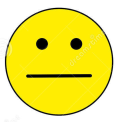 Удовлетворённость количеством организаций
- достаточно 43 %
- мало 34%
увеличилось 95 %               сократилось 5%
95 %
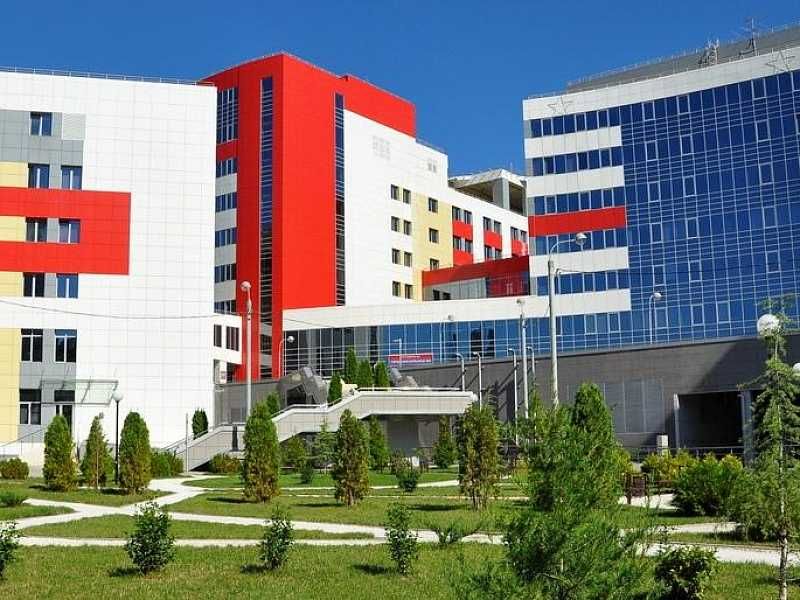 недостаток квалифицированных кадров 95 %
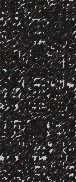 Наиболее
существенные
административные
барьеры
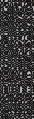 95%
Насколько
изменился уровень 
административных
барьеров
- стало проще преодолевать 95%
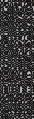 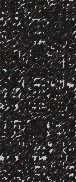 6
Рынок услуг психолого-педагогического сопровождения детей с ограниченными возможностями здоровья
Оценка бизнеса
Оценка потребителей
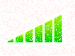 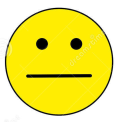 Оценка конкуренции
высокая 58 % 
очень высокая 36%
Удовлетворенность выбором товаров и услуг
- удовлетворен  53 %
скорее  не       
   удовлетворен  19%
Изменилось количество конкурентов за последние 3 года
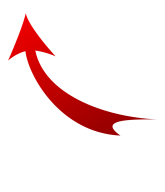 Удовлетворённость количеством организаций
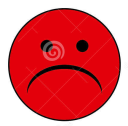 - мало 43,5%
- достаточно 30 %
увеличилось 95%
98%
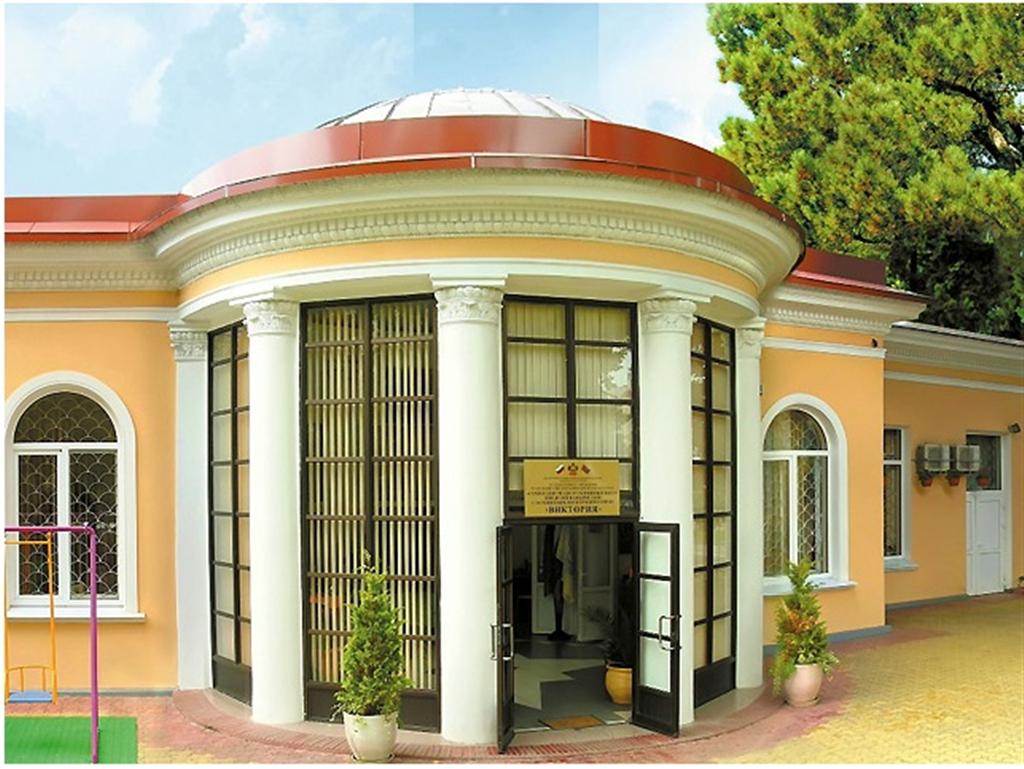 - конкуренция  со стороны теневого бизнеса 98 %
Наиболее
существенные
административные
барьеры
- стало проще преодолевать административные барьеры  51%
- количество административных барьеров не изменилось 43%
51%
Насколько
изменился уровень 
административных
барьеров
43%
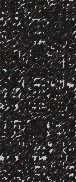 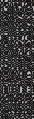 7
Рынок услуг в сфере культуры
Оценка бизнеса
Оценка потребителей
Оценка конкуренции
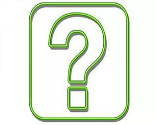 затрудняются ответить 100 %
Удовлетворенность выбором товаров и услуг
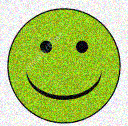 - удовлетворен  70%
- скорее  удовлетворен  17%
Изменилось количество конкурентов за последние 3 года
Удовлетворённость количеством организаций
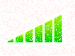 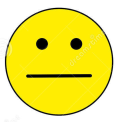 - достаточно 52%
- мало 24%
не изменилось 75 %
сложность, затянутость процедуры получения разрешений/ лицензий 25 %
высокие барьеры доступа к финансовым ресурсам 25 %
конкуренция со стороны теневого сектора 25 %
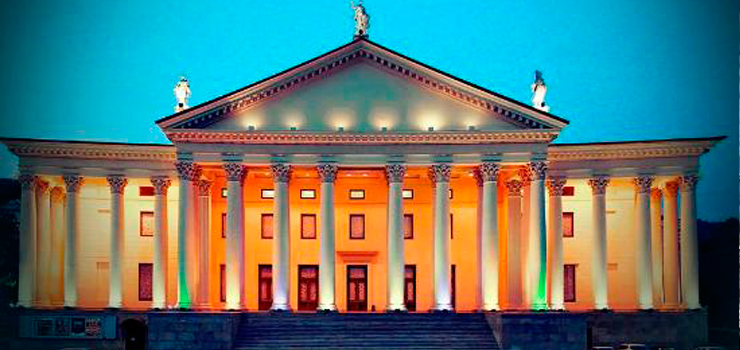 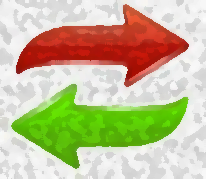 Наиболее
существенные
административные
барьеры
50%
ранее административные барьеры отсутствовали, однако сейчас появились 50%
уровень и количество административных барьеров не изменились 25%
Насколько
изменился уровень 
административных
барьеров
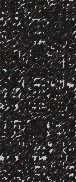 25 %
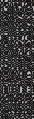 8
Рынок услуг жилищно-коммунального хозяйства
Оценка бизнеса
Оценка потребителей
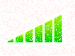 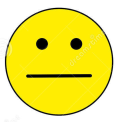 Оценка конкуренции
умеренная 77% 
слабая  12 %
Удовлетворенность выбором товаров и услуг
удовлетворен  52 %
скорее  не  удовлетворен  20 %
Изменилось количество конкурентов за последние 3 года
Удовлетворённость количеством организаций
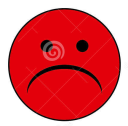 достаточно 40%
мало 37%
не изменилось 82%
увеличилось 18 %
60 %
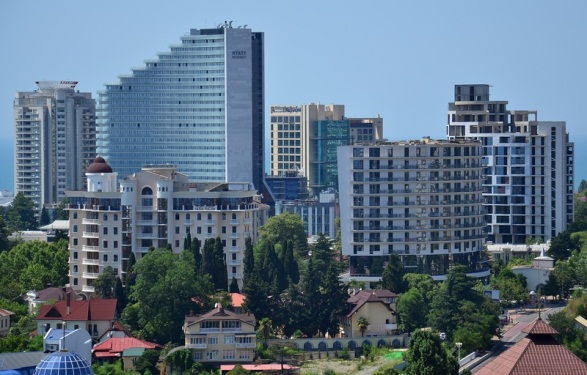 недостаток квалифицированных кадров 60%
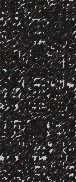 Наиболее
существенные
административные
барьеры
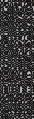 60%
количество административных барьеров не изменилось  60%
Бизнесу стало проще преодолевать барьеры  18%
Насколько
изменился уровень 
административных
барьеров
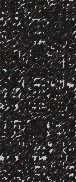 10 %
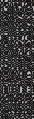 9
Рынок розничной торговли
Оценка бизнеса
Оценка потребителей
Оценка конкуренции
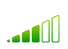 высокая конкуренция 42% 
умеренная 30% 
очень высокая 20%
Удовлетворенность выбором товаров и услуг
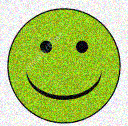 удовлетворен  46%
скорее удовлетворен 18%
Изменилось количество конкурентов за последние 3 года
Удовлетворённость количеством организаций
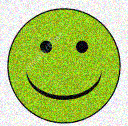 достаточно 46%
избыточно 47%
увеличилось 52 %                                           не изменилось 17%
давление со стороны конкурентов 32%
Давление со стороны поставщиков 18 %
высокие налоги 17%
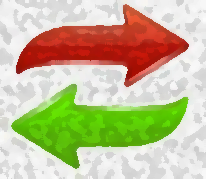 Наиболее
существенные
административные
барьеры
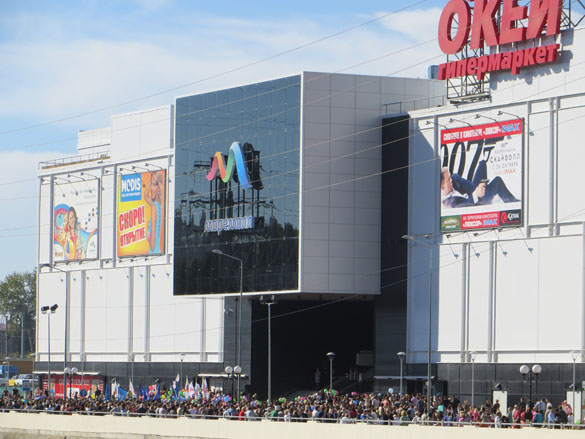 количество административных барьеров не изменилось  56 %
бизнесу стало проще преодолевать барьеры  25 %
56%
25 %
Насколько
изменился уровень 
административных
барьеров
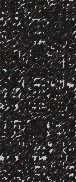 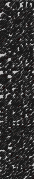 10
Рынок услуг перевозок пассажиров наземным транспортом
Оценка бизнеса
Оценка потребителей
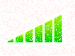 умеренная 
конкуренция  70%
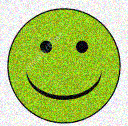 Оценка конкуренции
Удовлетворенность выбором товаров и услуг
удовлетворен  68%
не удовлетворен 7%
Изменилось количество конкурентов за последние 3 года
Удовлетворённость количеством организаций
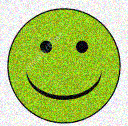 достаточно 78%
избыточно 33%
не изменилось 80 %
конкуренция со стороны теневого бизнеса 15%
высокие транспортные и логистический издержки 15%
недостаток квалифицированных кадров 10%
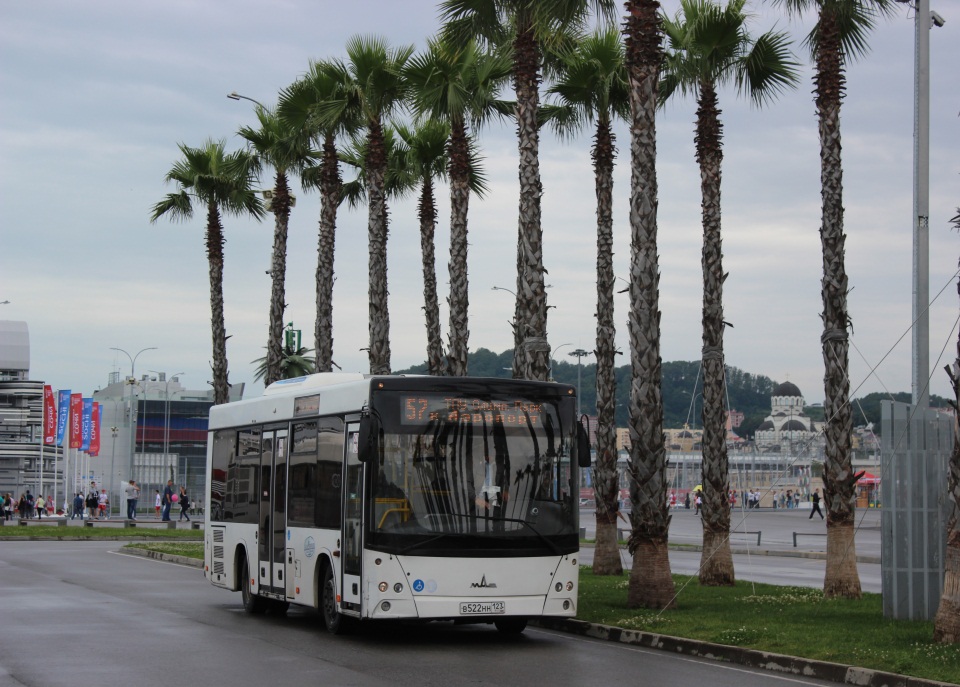 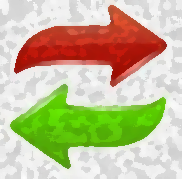 Наиболее
существенные
административные
барьеры
уровень и количество административных барьеров не изменился 23%
бизнесу стало сложнее преодолевать барьеры  30 %
Насколько
изменился уровень 
административных
барьеров
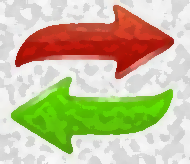 11
Рынок услуг связи
Оценка бизнеса
Оценка потребителей
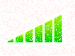 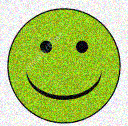 Оценка конкуренции
Удовлетворенность выбором товаров и услуг
удовлетворен  76%
скорее удовлетворен 15%
умеренная 99%
Изменилось количество конкурентов за последние 3 года
Удовлетворённость количеством организаций
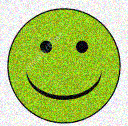 достаточно 55%
мало 10 %
увеличилось 96 %
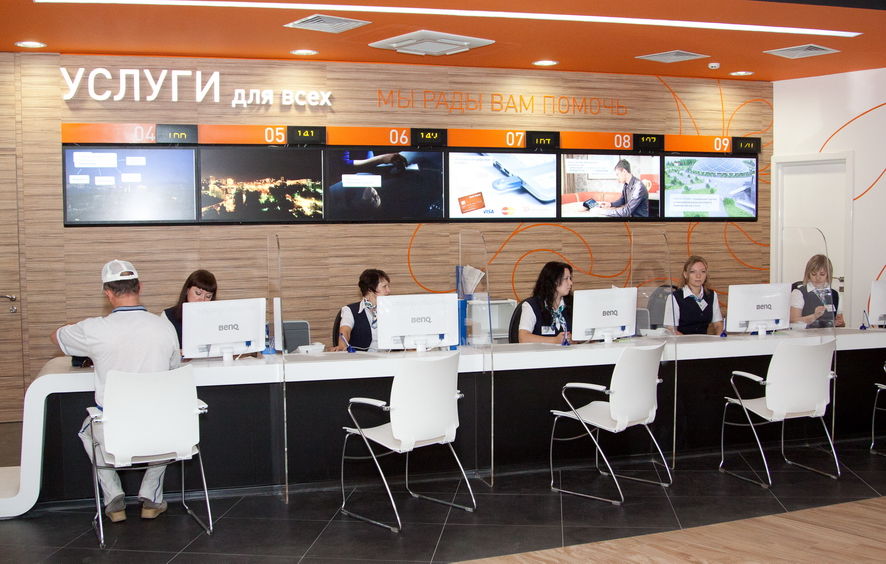 Наиболее
существенные
административные
барьеры
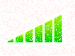 недостаток квалифицированных кадров 97%
90%
Насколько
изменился уровень 
административных
барьеров
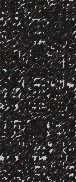 бизнесу стало проще преодолевать барьеры 90%
12
Рынок услуг социального обслуживания населения
Оценка бизнеса
Оценка потребителей
высокая конкуренция 38%
умеренная 
конкуренция  38%
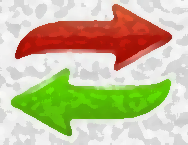 Оценка конкуренции
Удовлетворенность выбором товаров и услуг
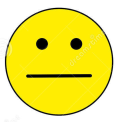 удовлетворен  60%
скорее не удовлетворен 15%
Изменилось количество конкурентов за последние 3 года
Удовлетворённость количеством организаций
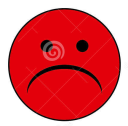 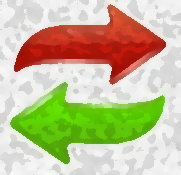 мало 43%
достаточно 31%
увеличилось 42 %
не изменилось 33%
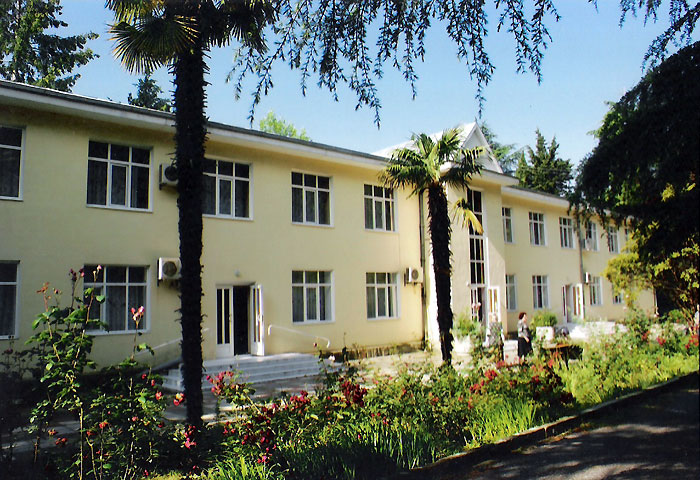 20%
20%
недостаток квалифицированных кадров 25%
давление со стороны конкурентов 25%
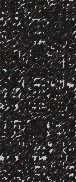 Наиболее
существенные
административные
барьеры
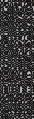 50%
ранее административные барьеры отсутствовали, однако сейчас появились 50%
бизнесу стало сложнее преодолевать барьеры 25%
Насколько
изменился уровень 
административных
барьеров
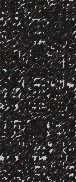 25%
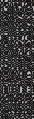 13
Рынок сельскохозяйственной продукции
Оценка бизнеса
Оценка потребителей
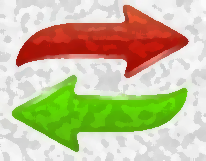 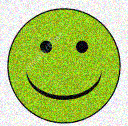 умеренная 50% 
слабая 40%
Оценка конкуренции
Удовлетворенность выбором товаров и услуг
удовлетворен  76%
не удовлетворен 4%
Изменилось количество конкурентов за последние 3 года
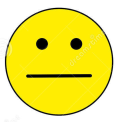 Удовлетворённость количеством организаций
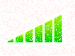 достаточно 53%
мало 15%
не изменилось 80%
20%
20%
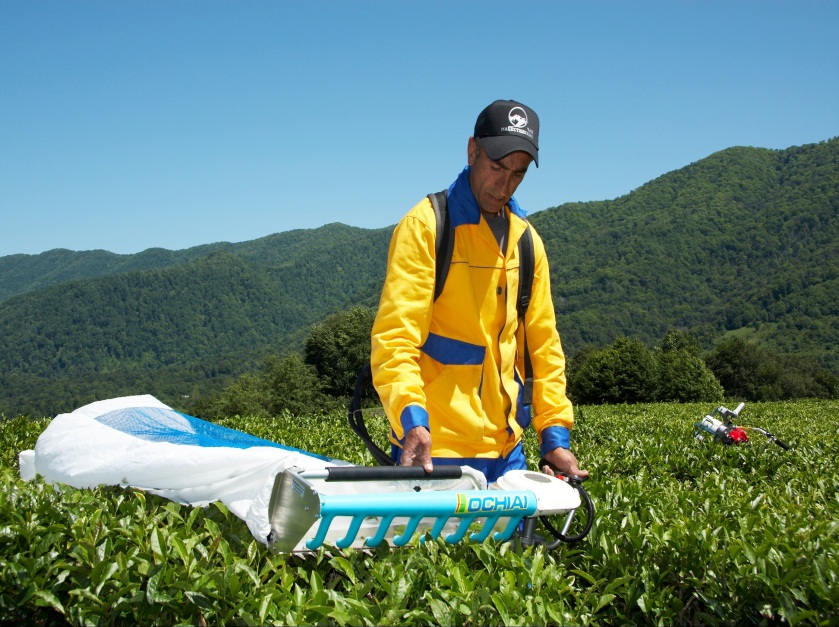 высокие барьеры доступа к финансовым ресурсам 20%
конкуренция со стороны теневого сектора 20%
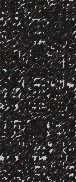 Наиболее
существенные
административные
барьеры
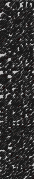 Насколько
изменился уровень 
административных
барьеров
бизнесу стало сложнее  преодолевать барьеры 70%
14
Рынок  бытовых  услуг
Оценка бизнеса
Оценка потребителей
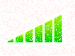 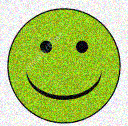 Оценка конкуренции
Удовлетворенность выбором товаров и услуг
удовлетворен  81%
не удовлетворен 4,1%
умеренная 82 %
Изменилось количество конкурентов за последние 3 года
Удовлетворённость количеством организаций
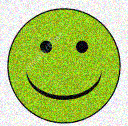 достаточно 53%
мало 7%
не  изменилось 85%
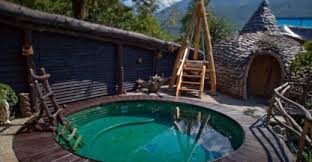 79%
недостаток квалифицированных кадров 79 %
высокие налоги 15%
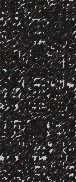 Наиболее
существенные
административные
барьеры
15%
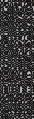 уровень и количество административных барьеров не изменился 63%
ранее административные барьеры отсутствовали однако сейчас появились 10%
63%
Насколько
изменился уровень 
административных
барьеров
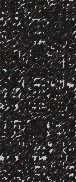 10%
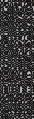 15
Рынок санаторно-курортных и туристических услуг
Оценка бизнеса
Оценка потребителей
очень высокая  50%
высокая  49%
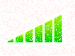 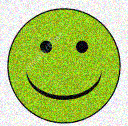 Оценка конкуренции
Удовлетворенность выбором товаров и услуг
удовлетворен 80%
скорее не удовлетворен 6%
Изменилось количество конкурентов за последние 3 года
Удовлетворённость количеством организаций
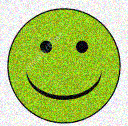 достаточно  46%
избыточно  43%
увеличилось 98%
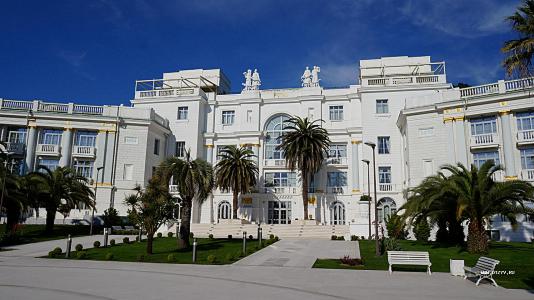 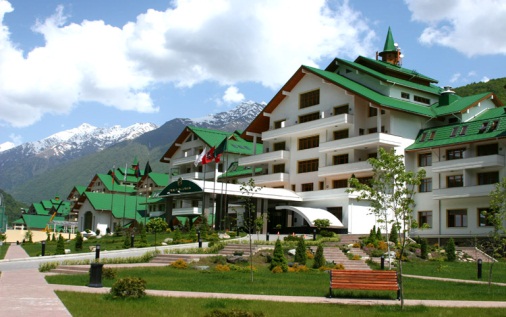 конкуренция со стороны теневого сектора, давление со стороны конкурентов 98%
Наиболее
существенные
административные
барьеры
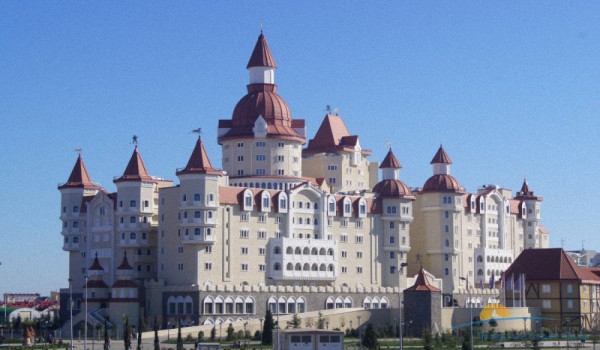 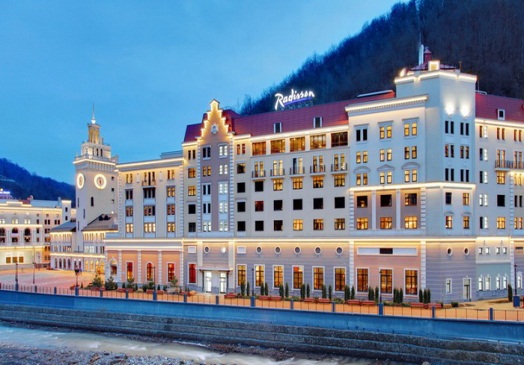 50%
бизнесу стало проще  преодолевать барьеры 50%
уровень и количество административных барьеров не изменился 49%
49 %
Насколько
изменился уровень 
административных
барьеров
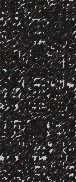 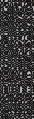 16
Рынок пищевой продукции
Оценка бизнеса
Оценка потребителей
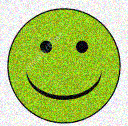 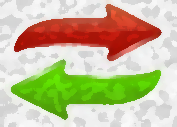 высокая 
конкуренция  50%                            нет конкуренции 50%
Оценка конкуренции
Удовлетворенность выбором товаров и услуг
удовлетворен  78%
не удовлетворен 4%
Изменилось количество конкурентов за последние 3 года
Удовлетворённость количеством организаций
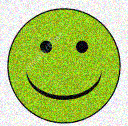 достаточно 56%
избыточно 32%
увеличилось 99%
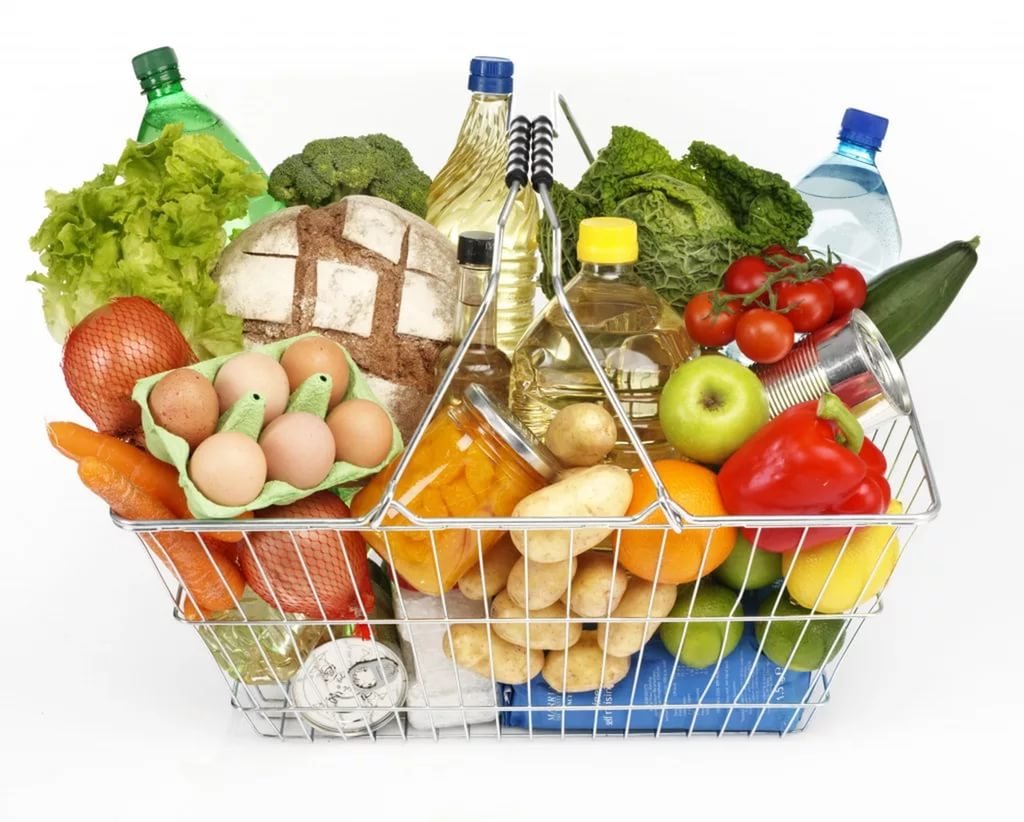 сложность получения доступа к земельным участкам 50%
Наиболее
существенные
административные
барьеры
административные барьеры были полностью устранены 50% 
бизнесу стало сложнее преодолевать административные барьеры, чем раньше 50%
Насколько
изменился уровень 
административных
барьеров
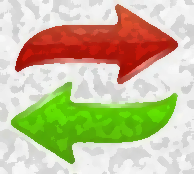 17
Рынок продукции легкой промышленности
Оценка бизнеса
Оценка потребителей
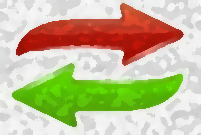 высокая 
конкуренция  50%
умеренная 32
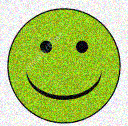 Оценка конкуренции
Удовлетворенность выбором товаров и услуг
удовлетворен  80%
не удовлетворен 3%
Изменилось количество конкурентов за последние 3 года
увеличилось 42%                                          не изменилось 52 %
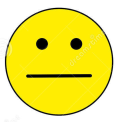 Удовлетворённость количеством организаций
достаточно 51%
мало 14%
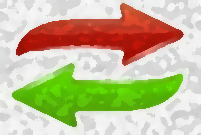 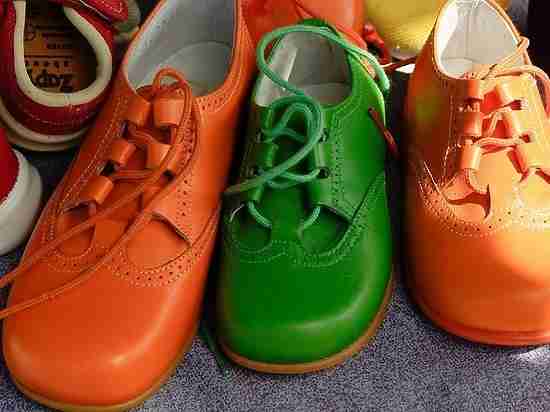 высокие барьеры доступа к финансовым ресурсам  49%
Наиболее
существенные
административные
барьеры
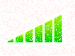 ранее административные барьеры отсутствовали, однако сейчас появились 34%
уровень и количество административных барьеров не изменился 30%
Насколько
изменился уровень 
административных
барьеров
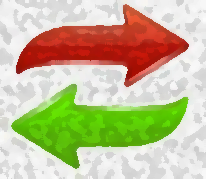 18